How to get a library eBook on an HTC Android Phone
Step-by-Step Guide
Prepared by the Computer Lab
Montgomery County-Norristown Public Library
Sept 2014
The following screenshots were made using an HTC One M8 running the KitKat version of the OS. Your phone may differ. This is meant as a general guide.Be aware that the latest version of OverDrive requires at least Android 4.0 installed on your device.  To make sure you have the latest system updates, please refer to your device’s manual.  If you have an older Android device that cannot be upgraded, you will still be able to get OverDrive, but it will be version 2.2 and will function differently than in this tutorial.
Overview of Basic Steps
Download the OverDrive App to your phone.

Sign up for an OverDrive account

Use the OverDrive app to search library digital collection and check out a book

Use OverDrive to read and manage your eBooks
3
What do I need to get started?
You will need:
A library card based on a residency in Montgomery County

Access to the Internet either through your providers data network, or through a Wi-Fi access point

A valid email address to create an OverDrive account

 Your Android phone with Google Play Store installed
4
Policies and tips to bear in mind when borrowing eBooks…
Valid Montgomery County library card
Borrowing period- 7, 14 or 21 days
Borrowing limits-10 items at one time (audio and eBooks combined)
Renewable –There is a renew feature which allows you to place advance holds on titles that you currently have checked out. This feature is available three days prior to expiration of your title. You need to do this proactively. You will not be prompted.
 Reserving – limited to 10 items at one time (audio and eBooks combined)
Pick up a reserve book within 72 hours of email notification
Late Fees – None!
“Shopping” cart – lasts only 30 minutes!
5
Getting the OverDrive App
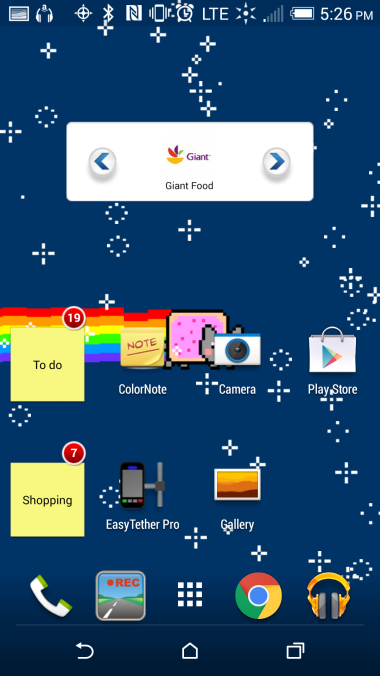 We need to find the Play Store app in order to search for the OverDrive app to download.

Your phone may have it right on the homepage.

If it isn’t, tap on the apps directory button on your phone to search for it.
Getting the OverDrive App
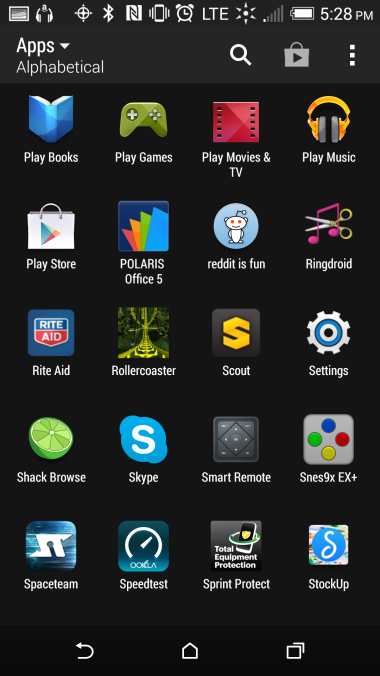 Scroll until you find the Play Store app and tap on it.
Getting the OverDrive App
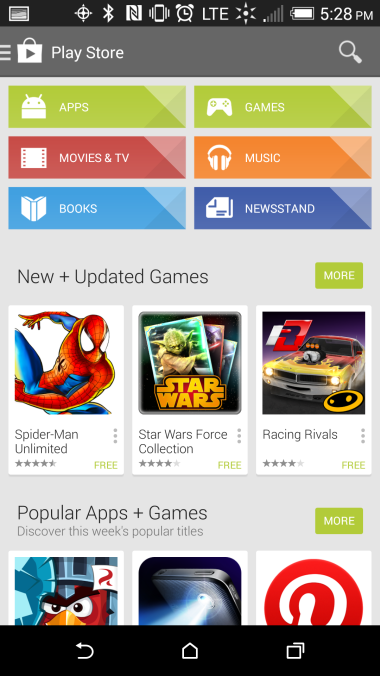 The Google Play Store app loads.  Tap on the magnifying glass in the upper right to start a search.
Getting the OverDrive App
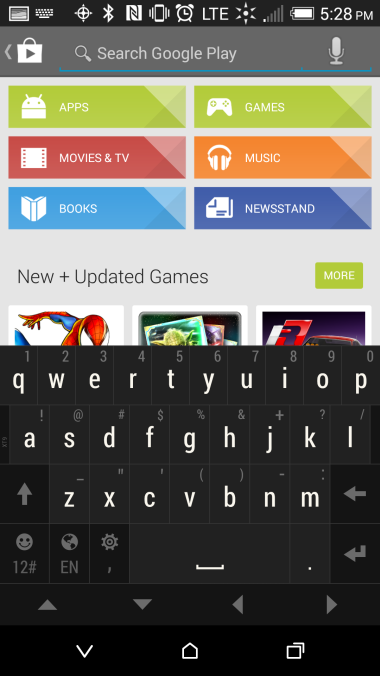 Type “OverDrive” and, on your keypad, hit enter key to see list of results.
Getting the OverDrive App
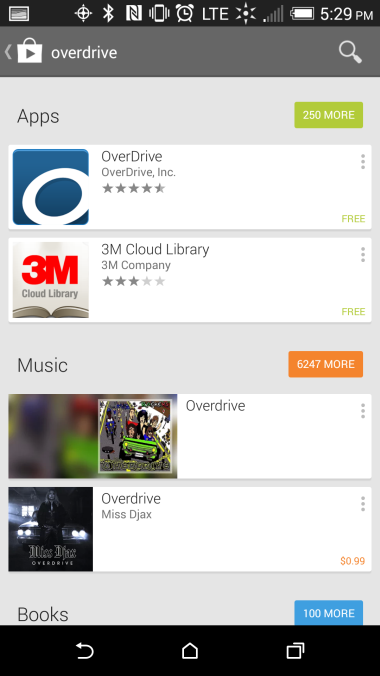 This shows the list view of your search results.

OverDrive should be the first app listed in the search results.  Make sure it is made by “OverDrive, Inc”. It is a free app and does not require a credit card to download.

Tap on the item in the search results.
Getting the OverDrive App
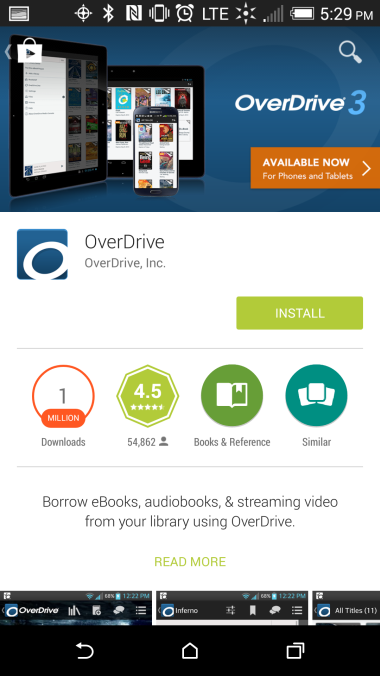 Tap on the Install button.
Getting the OverDrive App
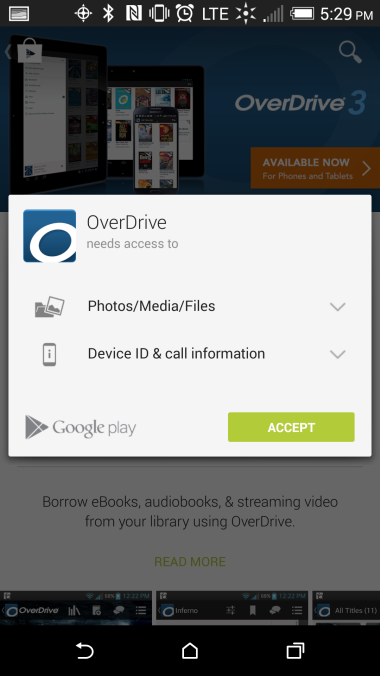 The app asks for some standard access permissions so you can enjoy eBooks and audiobooks on your device.

Tap on the Accept button
Getting the OverDrive App
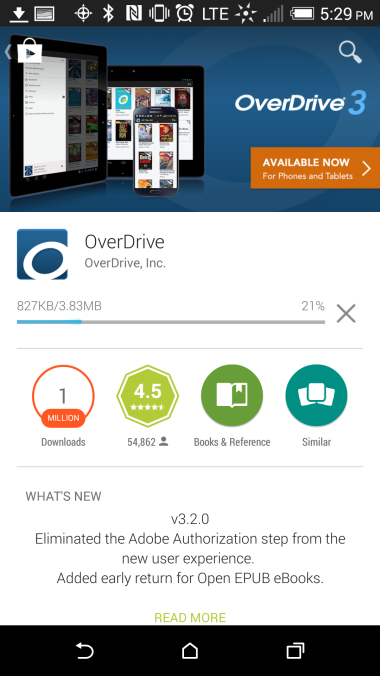 The app will begin downloading and will install automatically.
Getting the OverDrive App
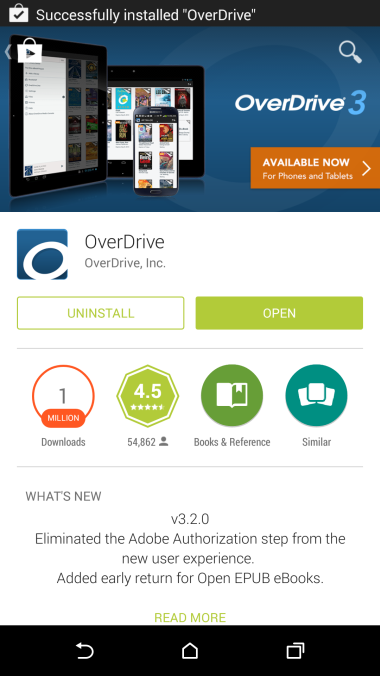 Once OverDrive has been downloaded and installed, you will see an “open” button displayed along with an “uninstall” button.

Tap on the “open” button to start the app.
Getting started with the
 OverDrive App
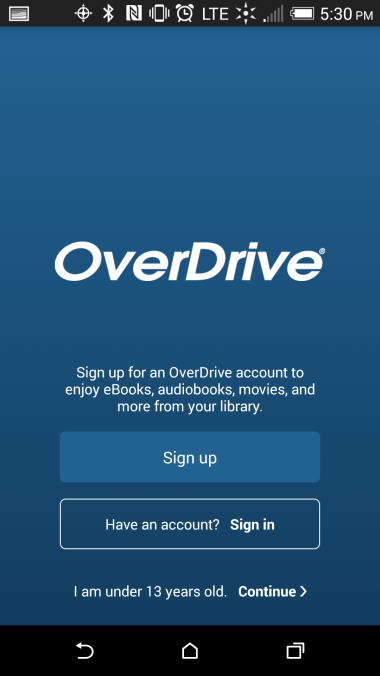 If this is the first time you are downloading the app, you will be required to sign up for an OverDrive account, or login with a current one.

Click the Sign up button if this is the first time using this app.
Getting started with the
 OverDrive App
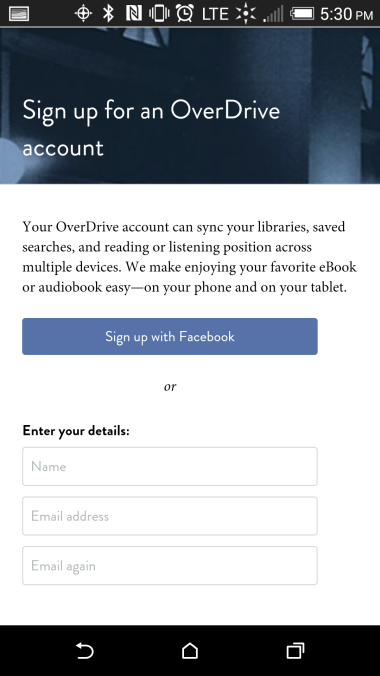 If you have a Facebook account, you can easily use that to sign up with OverDrive.  It will automatically link with Facebook so you can use your same login credentials.

Otherwise you can sign up by entering your email address and a password.  Scroll down the screen to see more.
Getting started with the
 OverDrive App
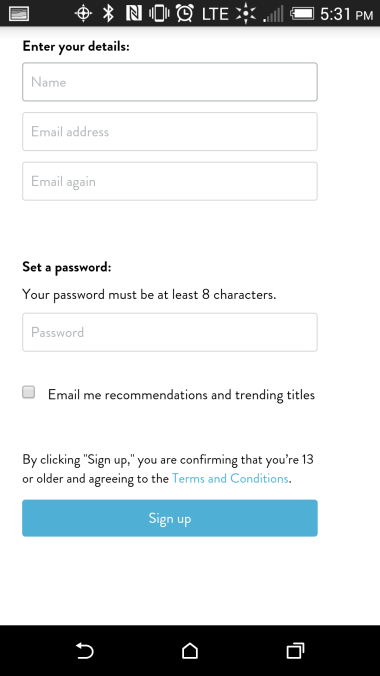 There is only one password field, so make sure you take your time and enter your password correctly. After you are done, tap the “Sign up” button.

You will automatically be signed in to the app, and will not be required to do so again, unless you need to login on another device
Getting started with the
 OverDrive App
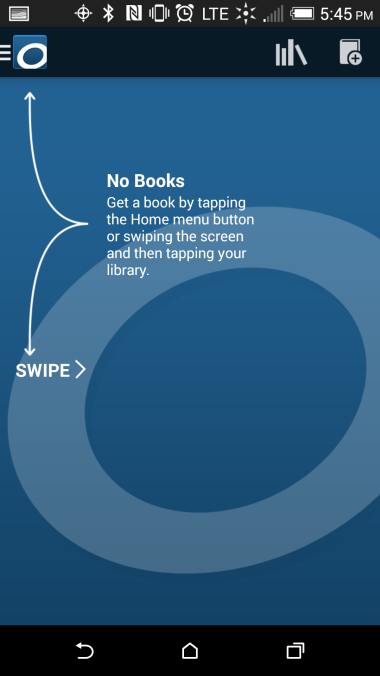 This is the home screen of the OverDrive app.

When you finally add some books in your bookshelf, the last read book will show here instead.

Tap on the Menu button or swipe the screen as instructed.
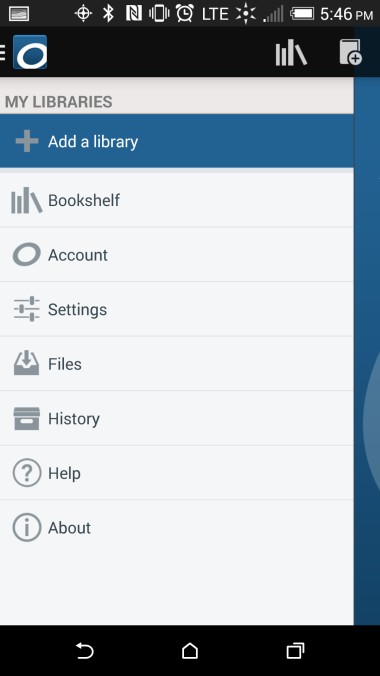 Using the OverDrive App
Getting started with the
 OverDrive App
You will need to tell OverDrive which library you belong to.

Tap on the  Add a Library button
Using the OverDrive App
Getting started with the
 OverDrive App
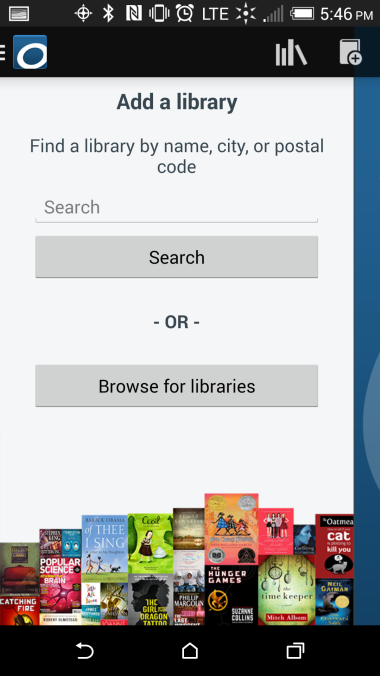 In the search field, type the name of the town where you library is located and tap the Search button.

We are going to search for the library in Norristown.
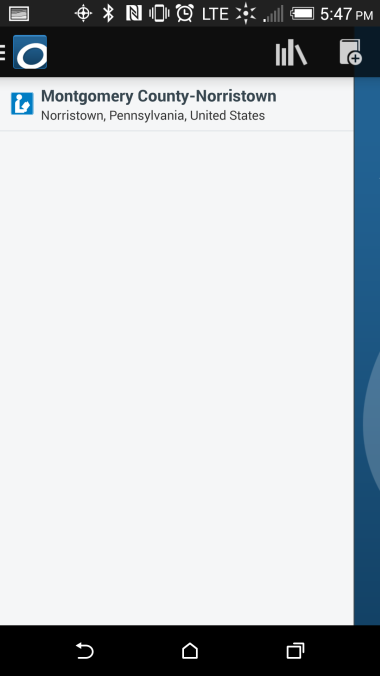 Using the OverDrive App
Getting started with the
 OverDrive App
A list of libraries in and near your town may display

Scroll or swipe until you see your library. Then tap on it.
 
Ours was the only one on the list because it’s the only library in Norristown
Using the OverDrive App
Getting started with the
 OverDrive App
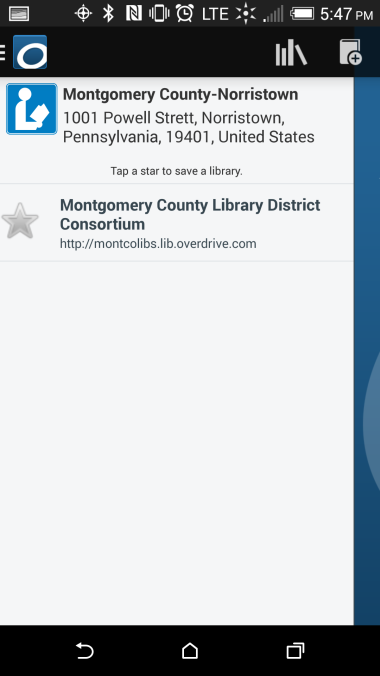 Tap on the star to add it to your library list. It will turn gold.

This library will remain in your libraries list, so you won’t have to search for it again later.
Using the OverDrive App
Getting started with the
 OverDrive App
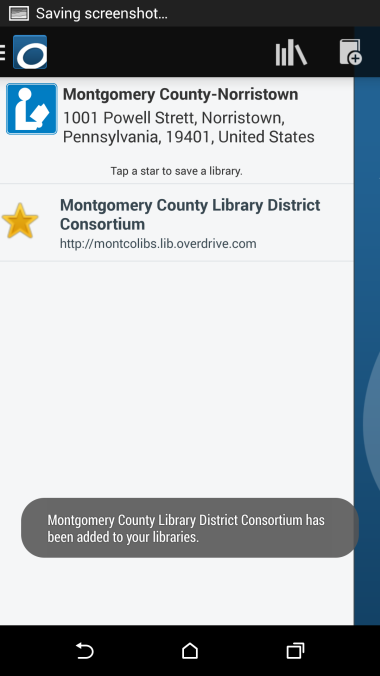 You will see confirmation that your library has been added to your Get Books list.

Then, tap the library name to be taken to the website that hosts the digital collection.
Using the OverDrive App
Getting started with the
 OverDrive App
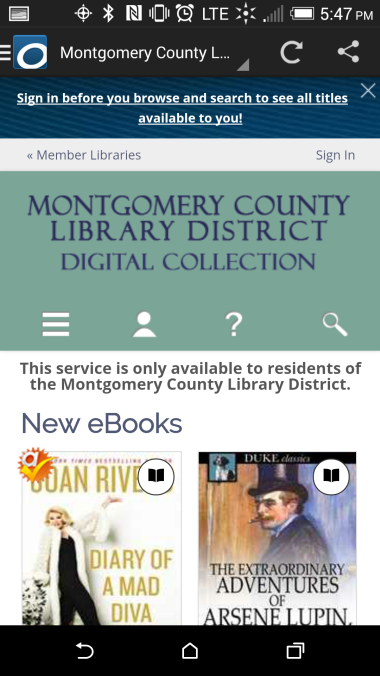 The website for the digital collection opens up in the OverDrive app.

Sign into the website before you start to search for eBooks.

Tap on the Sign in link
Using the OverDrive App
Getting started with the
 OverDrive App
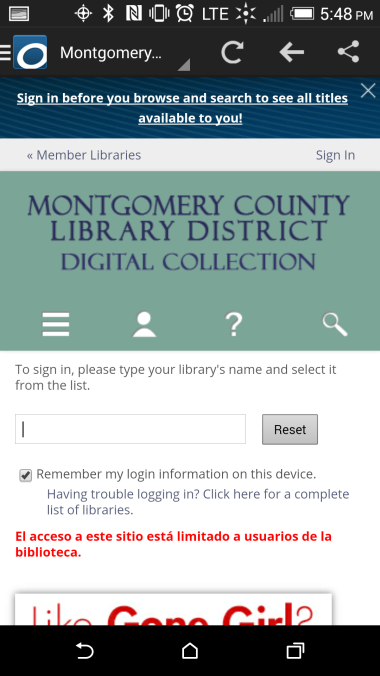 In the empty field, begin typing the name of your library, which in our case is  Montgomery.
Using the OverDrive App
Getting started with the
 OverDrive App
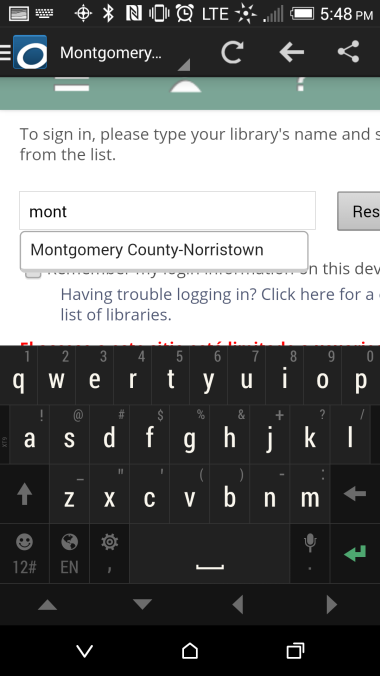 As soon as you begin typing, you should see a list of possible matches. Tap on your library name.
Using the OverDrive App
Getting started with the
 OverDrive App
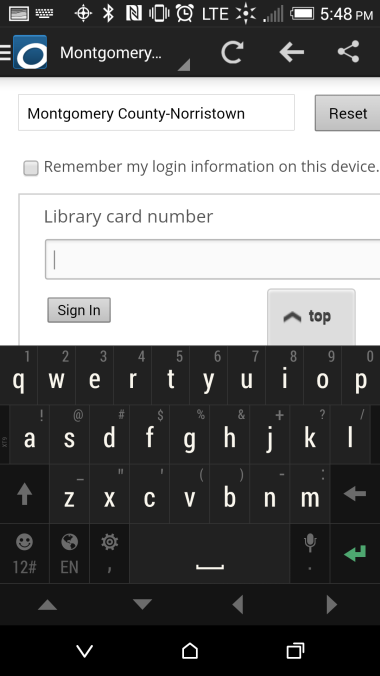 A new field will be displayed where you type in your library card number.  After you type it in, tap the Sign In button.
Finding and Borrowing a Library eBook
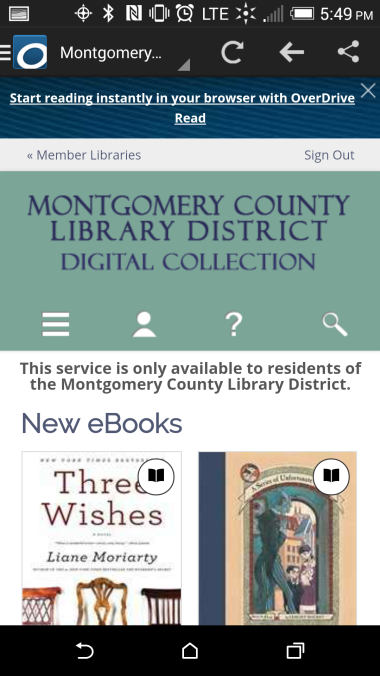 We are now back at the home page and ready to look for a book.

Our strategy right now is going to be to look for a book in the EPUB format (because that format is readable in our OverDrive app) by a certain author. 

Tap on the magnifying glass on the webpage to bring up the search field
Finding and Borrowing a Library eBook
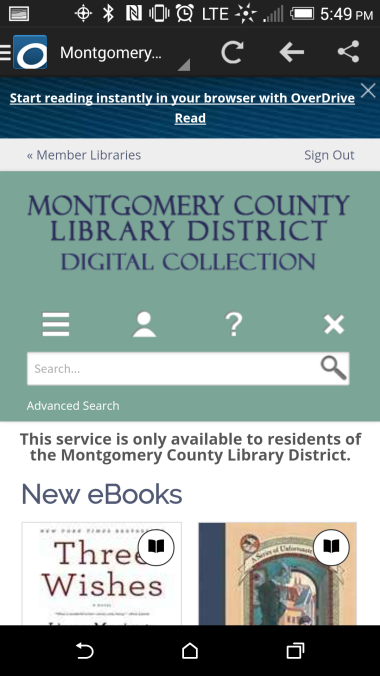 In order to conduct a search using parameters we need to use the Advanced Search function. We are going to try to find a book by Stephen King that is available for immediate download in EPUB format.

Tap on Advanced Search.
Finding and Borrowing a Library eBook
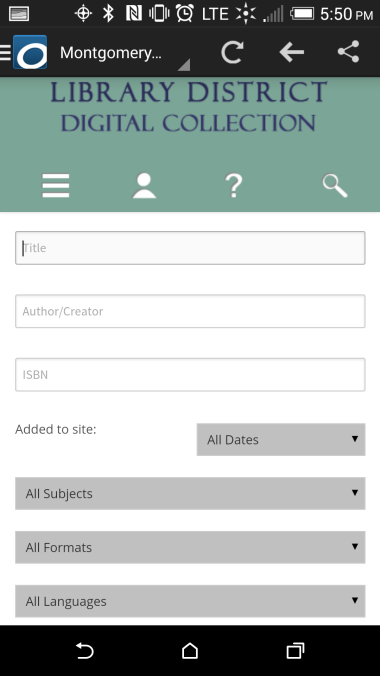 In the advanced search form, type “Stephen King” in the Author/Creator field.

Then tap on the All Formats menu
Finding and Borrowing a Library eBook
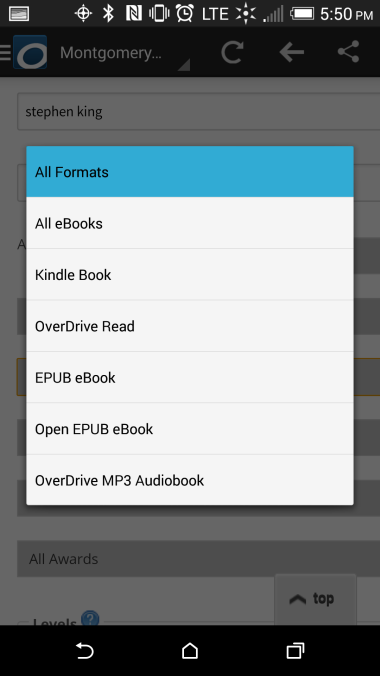 Most of the eBooks in the collection are in the EPUB format, and the OverDrive app is ideal for reading EPUBs. 

Therefore, we’re going to limit our search to the EPUB format. Tap on EPUB eBook.
Finding and Borrowing a Library eBook
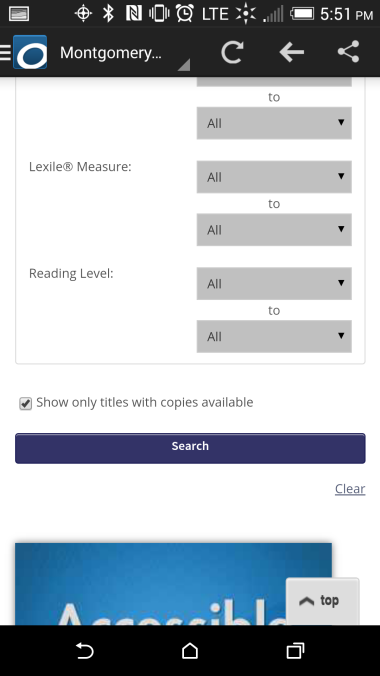 Next, tap into the checkbox next to Show only titles with copies available, and then tap Search
Finding and Borrowing a Library eBook
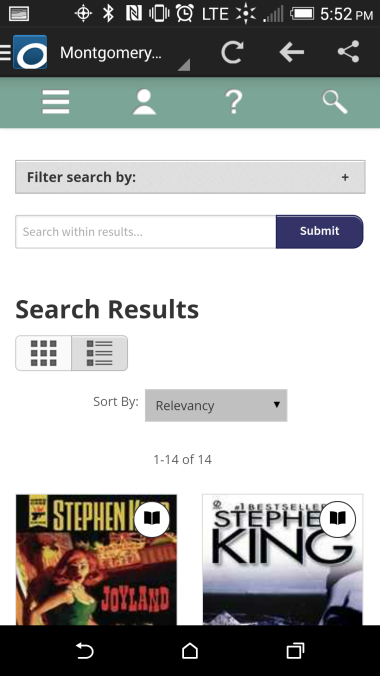 The Search results can be viewed in two different ways.

The Cover view shows only the Covers of books along with their title and author.
Finding and Borrowing a Library eBook
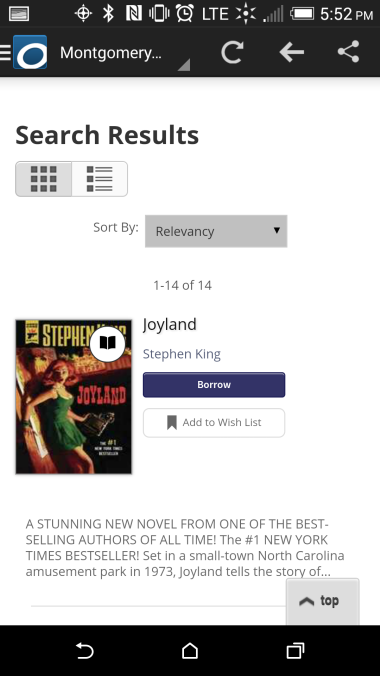 The List view gives you slightly different information and includes a Borrow button.

However, if you use the Borrow button, you won’t be able to choose a lending period. In order to choose a lending period you need to tap on the book cover.
Finding and Borrowing a Library eBook
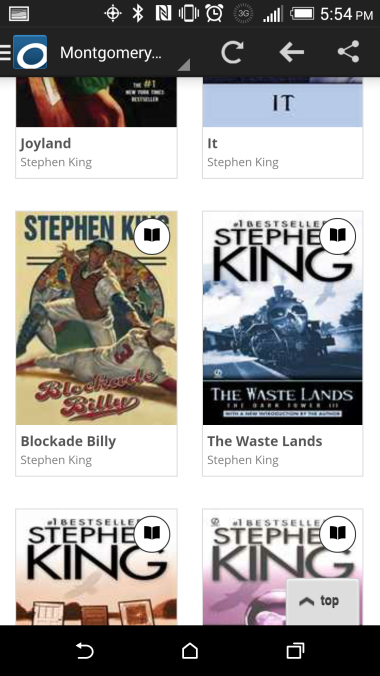 Back in the Cover view, we are scrolling through the results list and we decide to borrow Blockade Billy.

Tap on the cover of the book.
Finding and Borrowing a Library eBook
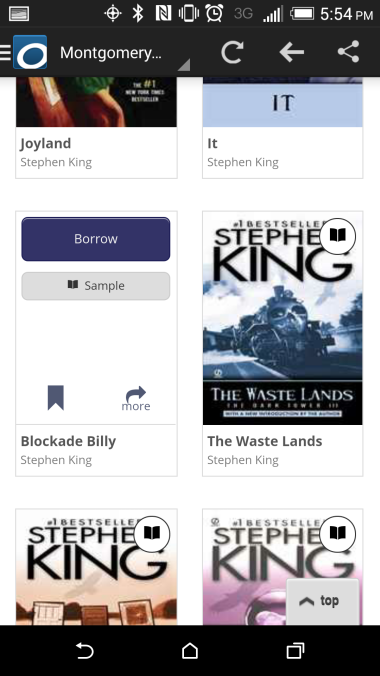 After you tap the cover, there are some quick options you can perform on the book.  We want to see the page with all of the information pertaining to the book, so tap on the “more” button
Finding and Borrowing a Library eBook
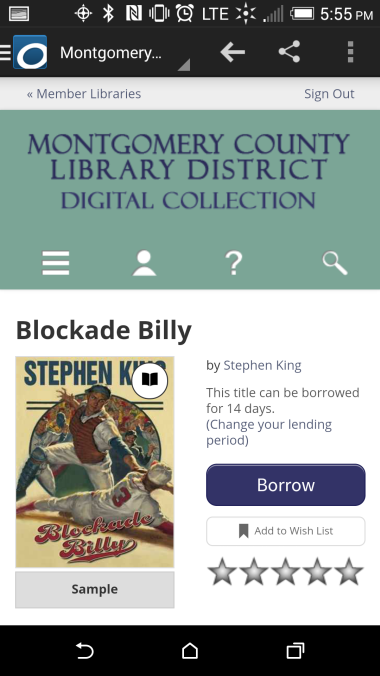 Note the Borrow button and the message underneath that says the title can be borrowed for 14 days.

This loan period draws from a setting in your account that applies to all digital loans. 

The following screens show how to change this setting if you want the book for less or more time. We’ll start by tapping on “Change your lending period”
Finding and Borrowing a Library eBook
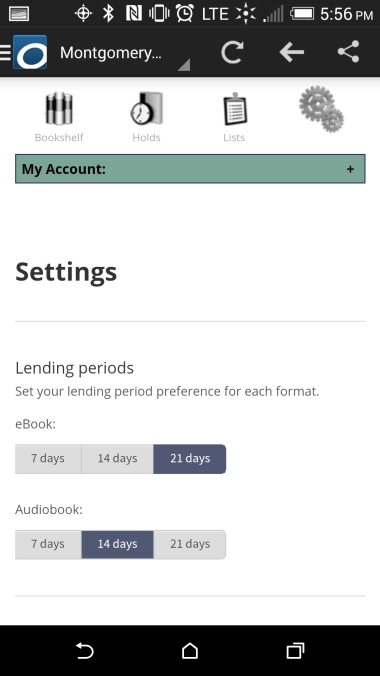 This screen is the account settings.  Tap on the desired lending period for your eBooks. We going to change ours to 21 days.

Now tap the back button ONCE.  Make sure to wait until the page loads.  Tapping the back button twice exits the app, and you may have to start over again to get your book.
Finding and Borrowing a Library eBook
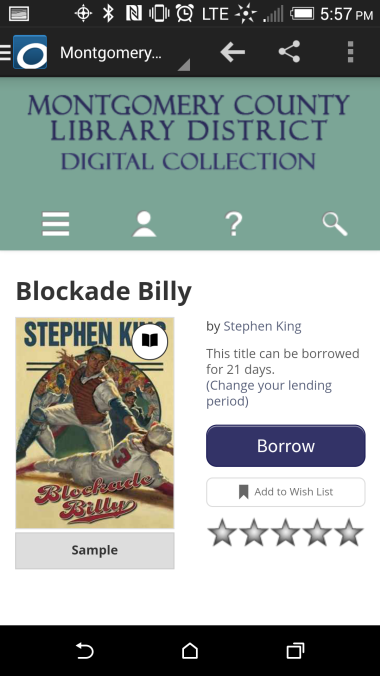 Back at the book, notice how the loan period has changed.

Be aware that the lending period will now be 21 days  for every future book we borrow until we change the lending period again in our account settings.

Now tap the Borrow button
Finding and Borrowing a Library eBook
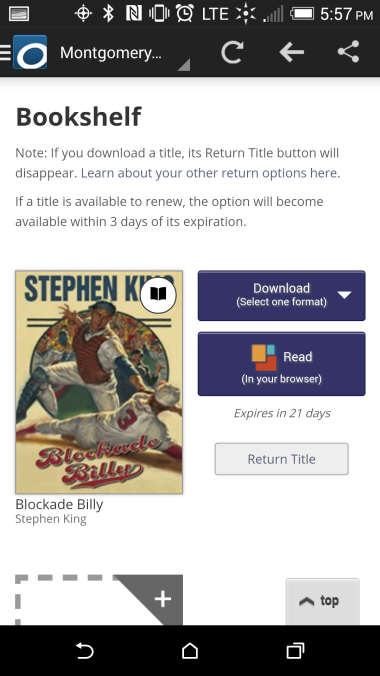 Once the book has been borrowed you will be brought to your OverDrive online Bookshelf where you will find the Download button.

If you have made a mistake or change your mind, you can return the item before you download it. Once you download an item, it can only be returned using the controls in the OverDrive app.
Finding and Borrowing a Library eBook
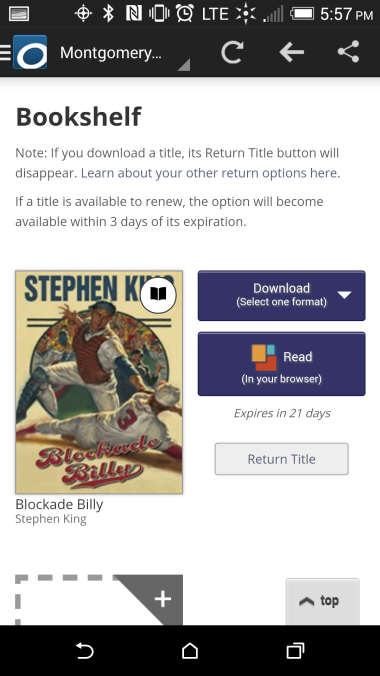 Some books just happen to be available only in EPUB format. In these cases, EPUB eBook is already listed on the download button.

Note that the download button for the Blockade Billy has a prompt to select a format. You would click on that drop-down arrow and select your format.
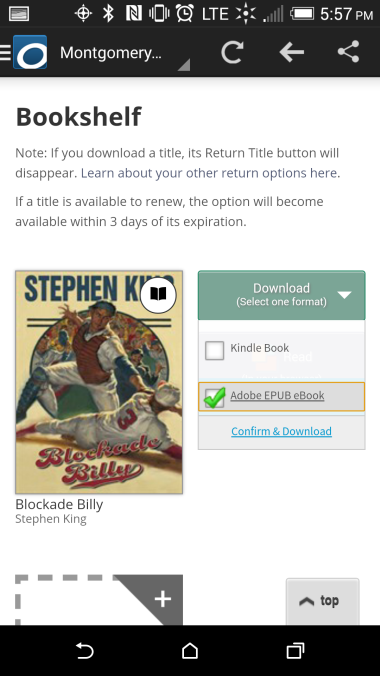 Finding and Borrowing a Library eBook
Make sure to select “Adobe EPUB eBook”.  Once the format is selected from the drop-down menu, you would then click the Confirm & Download link. Bear in mind that once you click the Confirm & Download link, you will not have a chance to change the format.  You will also only be able to return the book from the OverDrive app controls
Finding and Borrowing a Library eBook
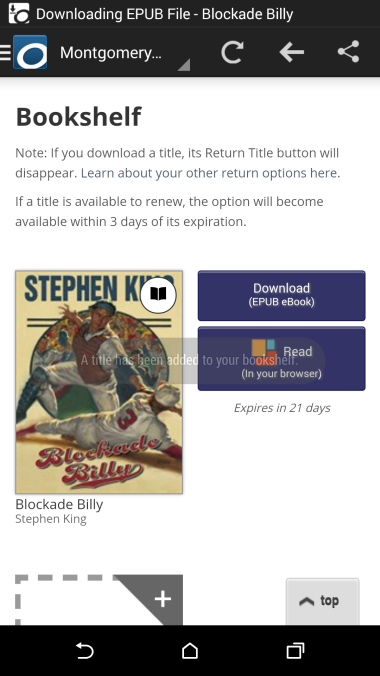 The download button for Blockade Billy shows that the ePub format was selected and the lack of a Return Title button indicates it has already been downloaded.

The download button remains on your online bookshelf because you can download your book up to three times to different devices that have the same OverDrive account.
Finding and Borrowing a Library eBook
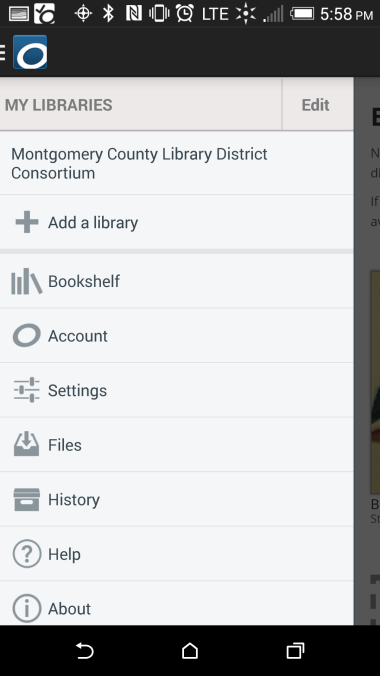 To read your book, tap on the menu button in the upper left and then tap Bookshelf.
Finding and Borrowing a Library eBook
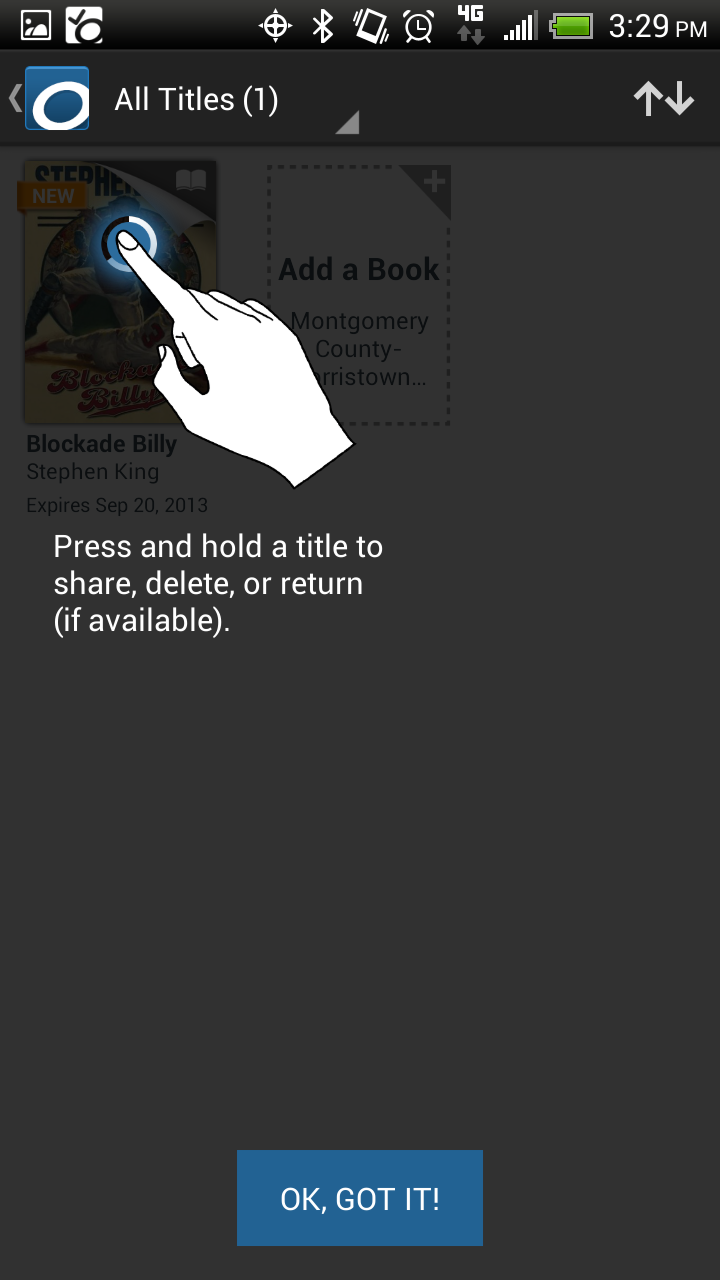 Another prompt may come up explaining how to manage books in your app’s bookshelf.

Tap OK to continue
Finding and Borrowing a Library eBook
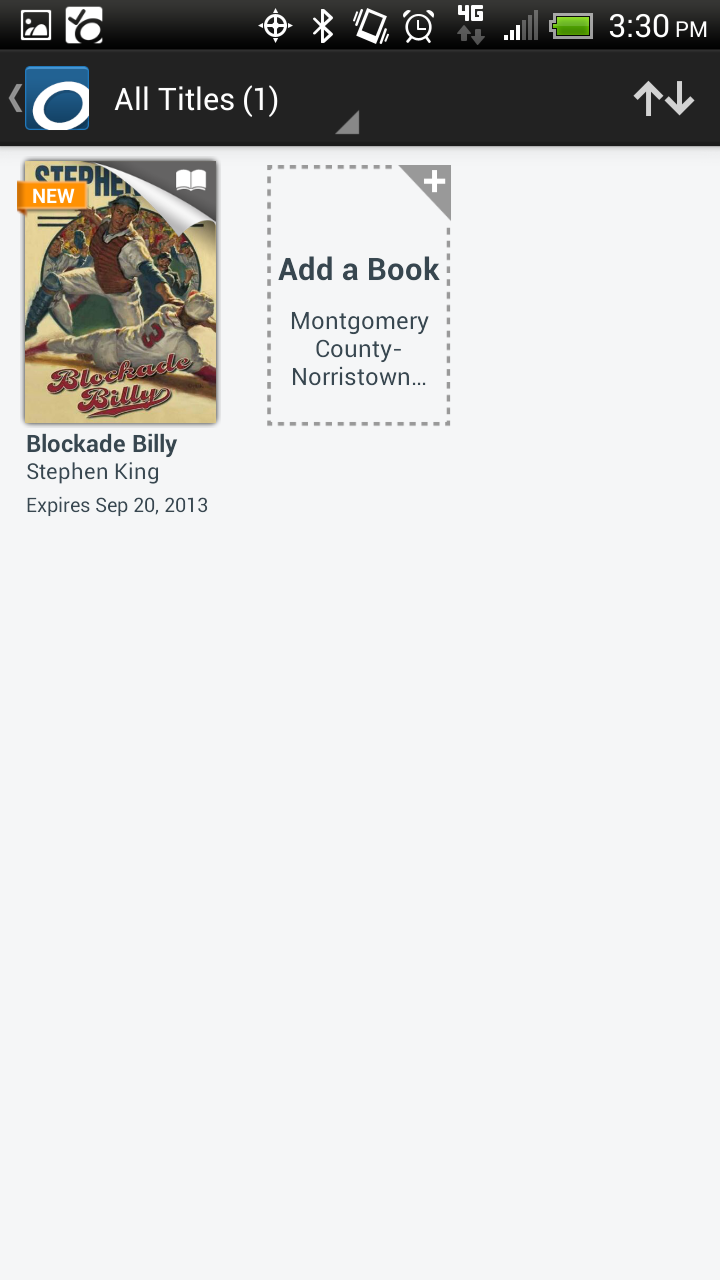 On your Bookshelf, you can you can tap on the book jacket to open it.
Managing Your eBooks
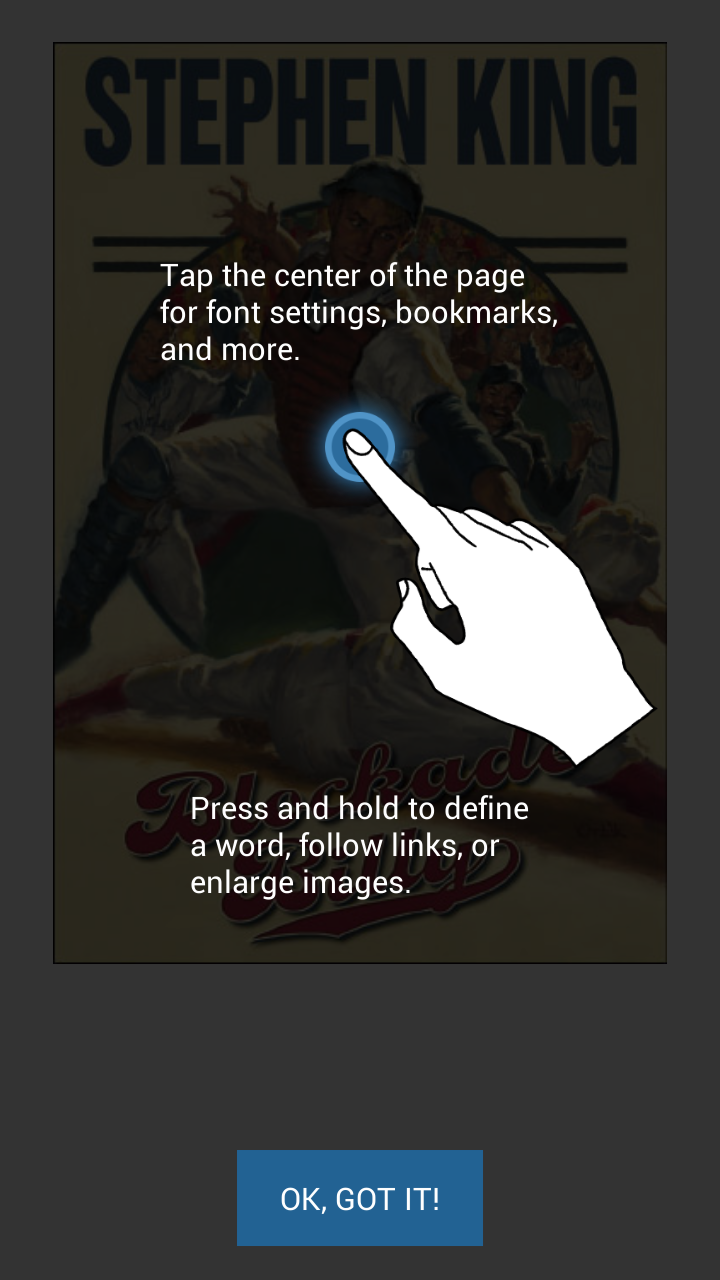 When you first open a book through OverDrive, a prompt will tell you how to use the controls while reading a book

Tap OK to continue
Managing Your eBooks
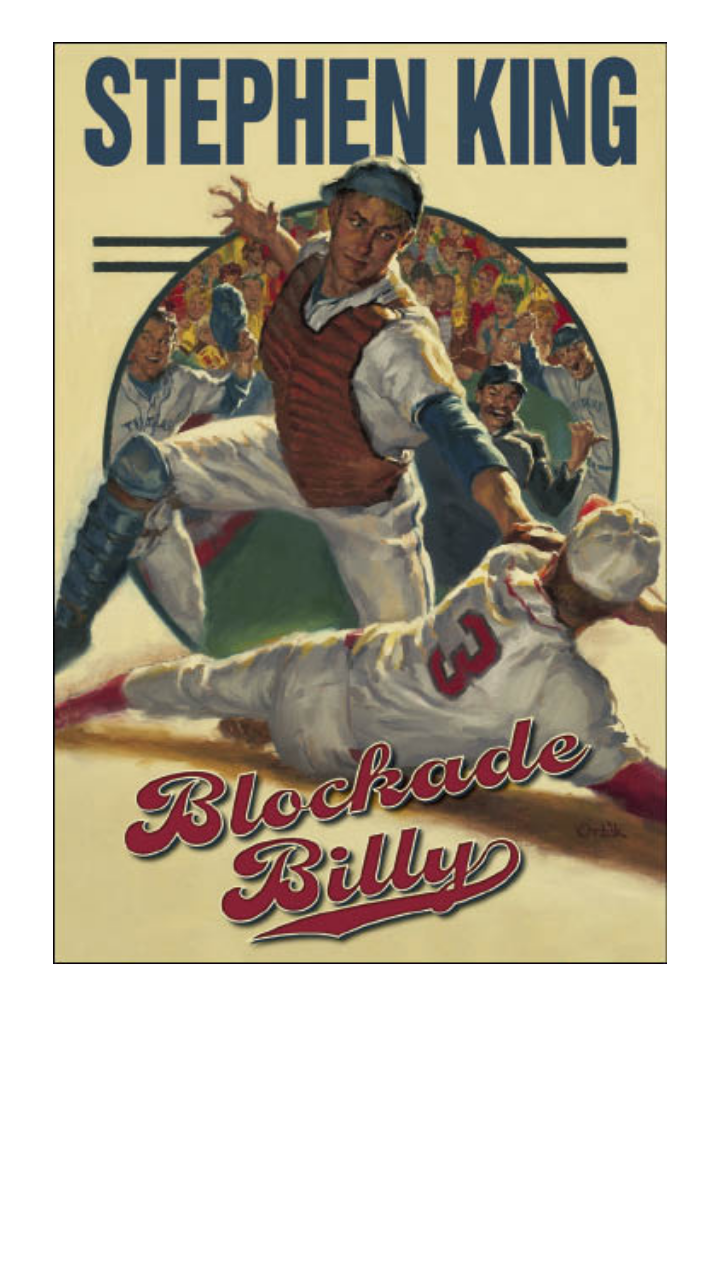 This is the cover of the book.  Swipe right or left to navigate through pages
Managing Your eBooks
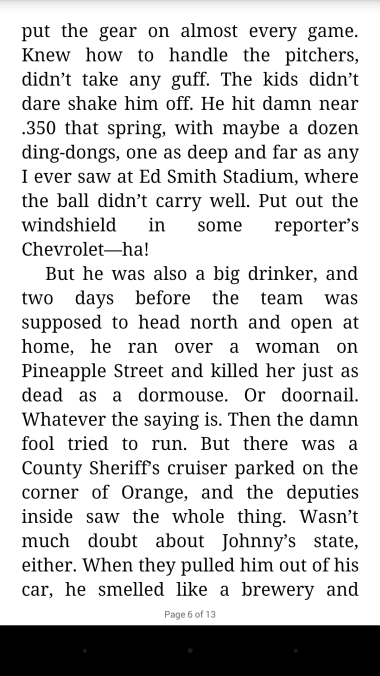 A page within the book.  Tap the center of a page to bring up a series of options
Managing Your eBooks
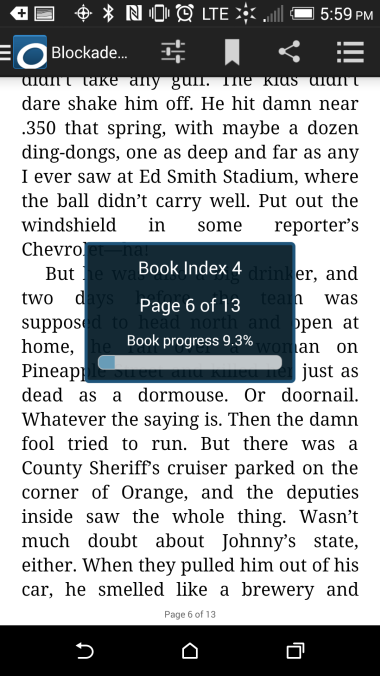 Here you can see the progress of the book.  There may be a row of buttons on the bottom which would be your device’s system buttons that become hidden while reading.  The top row of buttons to the right are options to change viewing options, as well as bookmarking, sharing options, and navigation.

Tap the button in the upper left to bring up your main menu again.
Managing Your eBooks
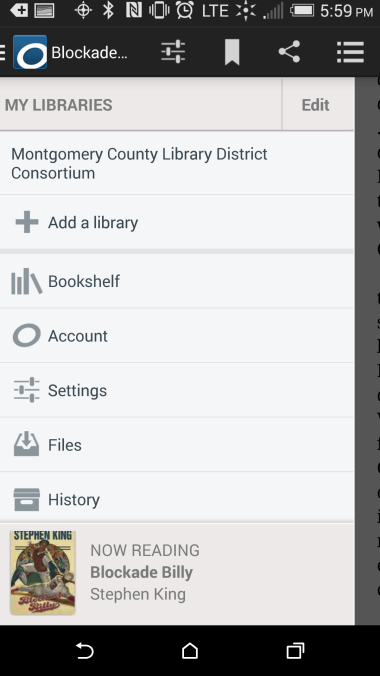 Tap the Bookshelf button to go back to the books saved on your device.
Managing Your eBooks
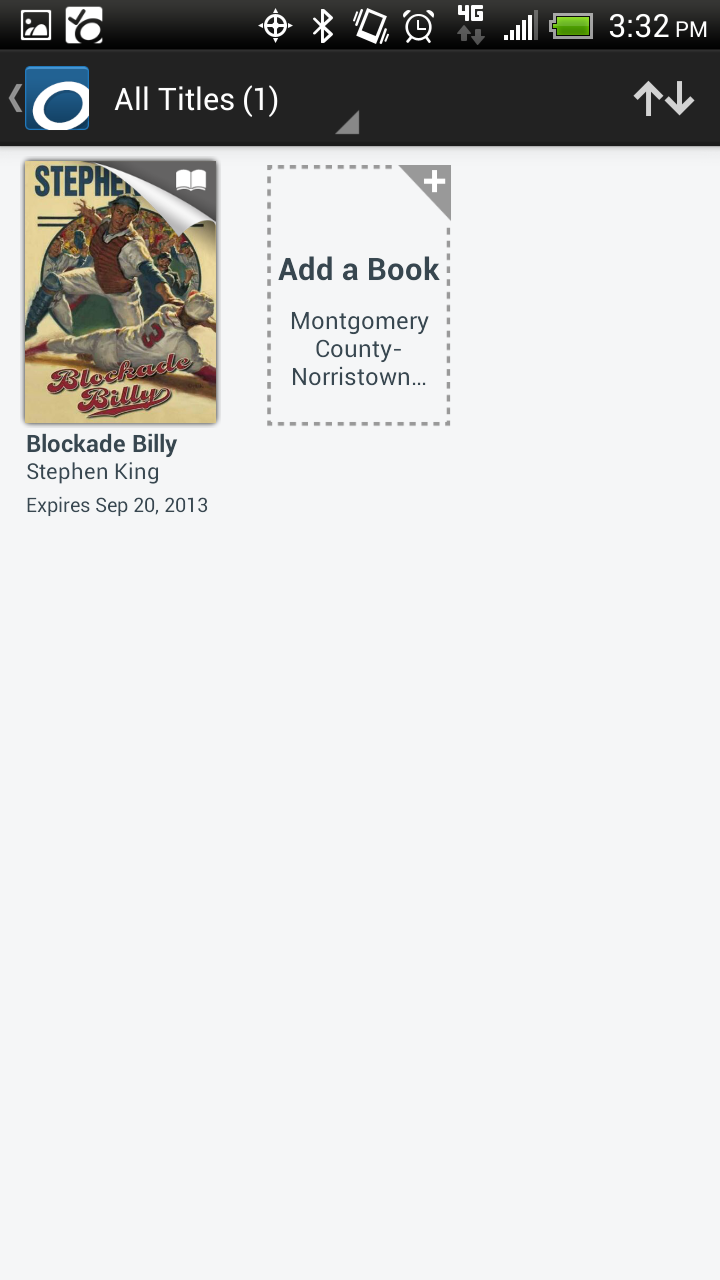 To return the book early, tap and hold the book you want to return
Managing Your eBooks
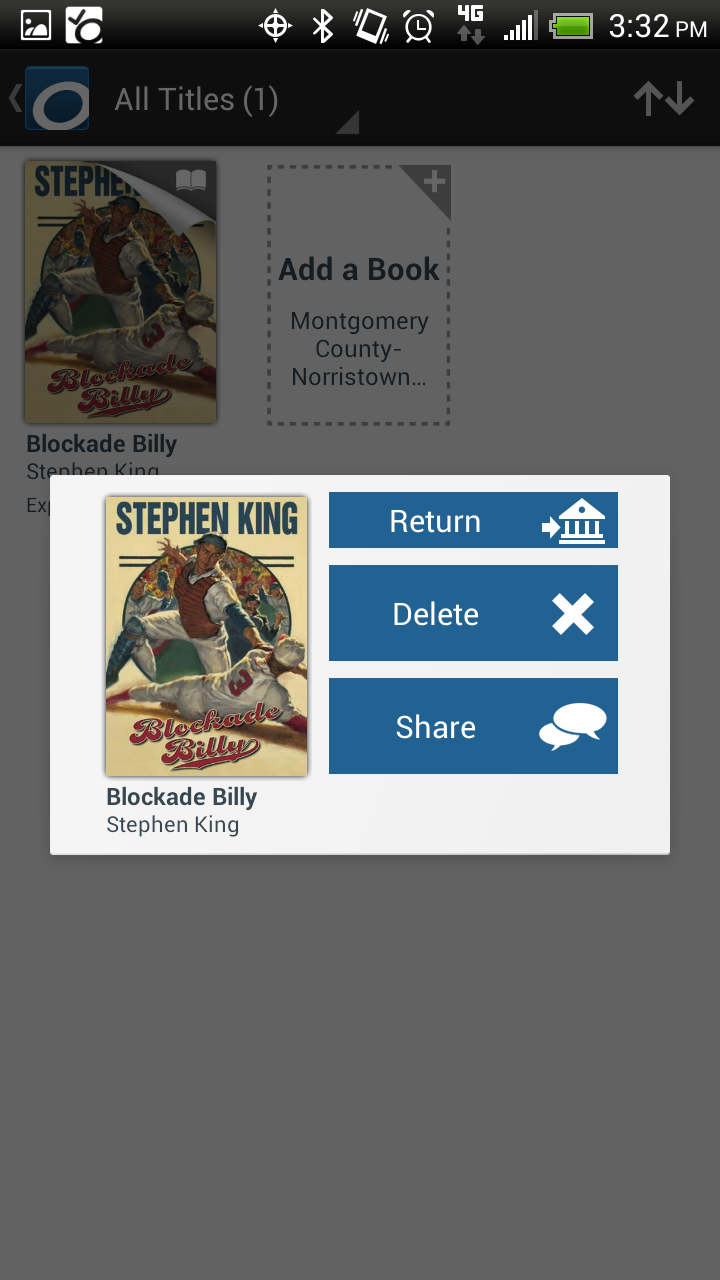 A prompt comes up

Tap Return
Managing Your eBooks
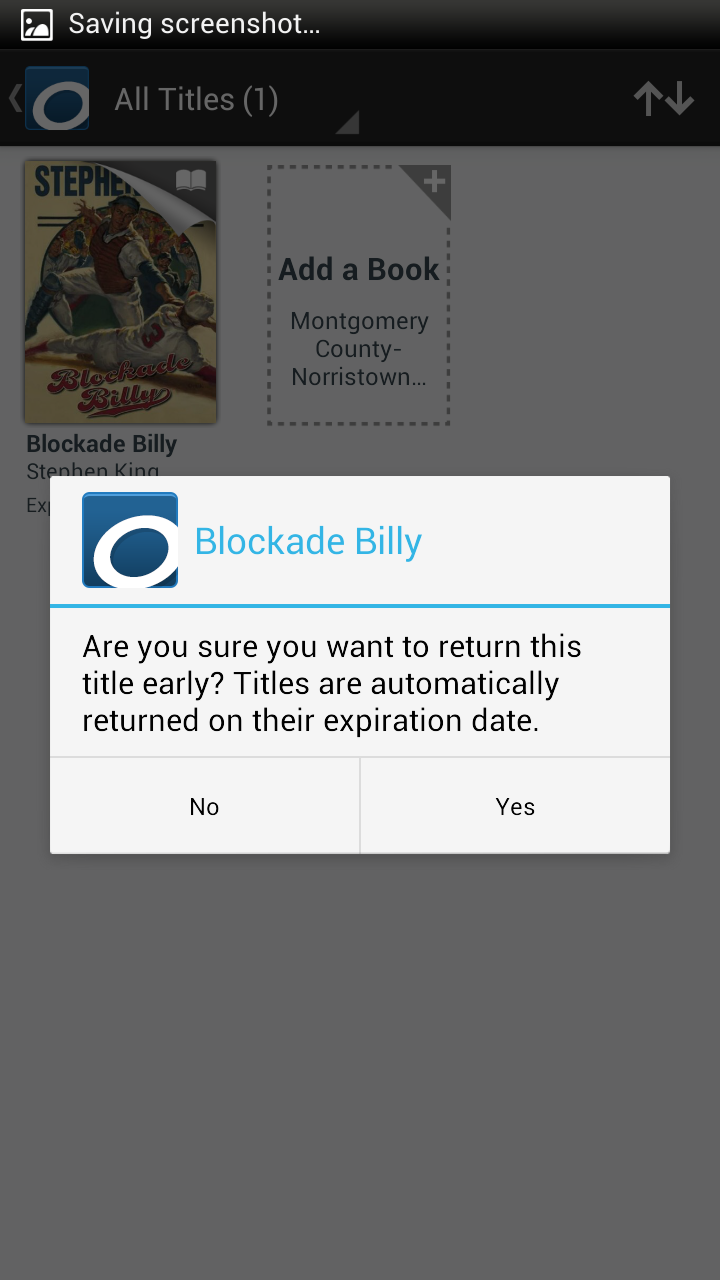 Tap Yes.  This will return the book to the library, increasing books you can borrow on your account by one, and also deletes it from your device.
Managing Your eBooks
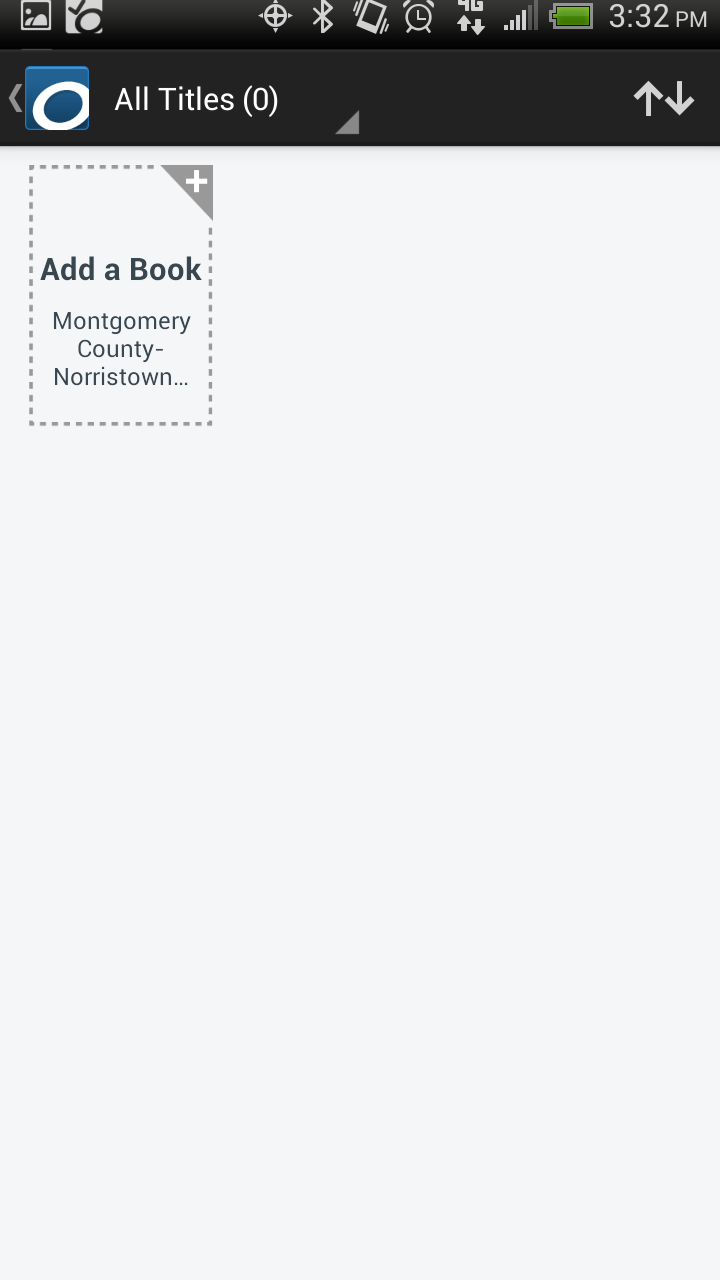 To download another book, tap on the Add a Book icon.  This will automatically bring you to the homepage of your default library’s OverDrive site